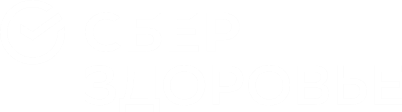 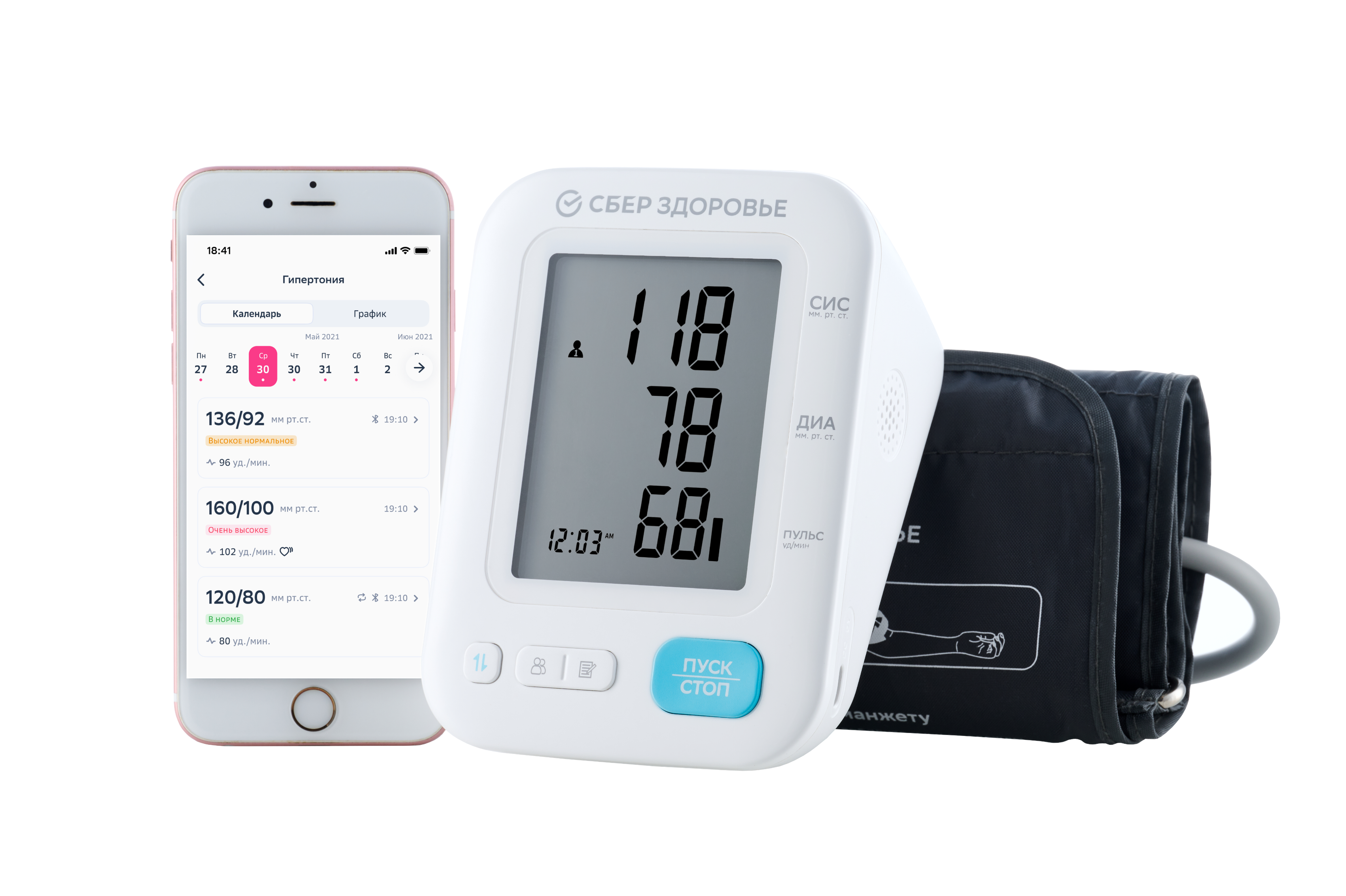 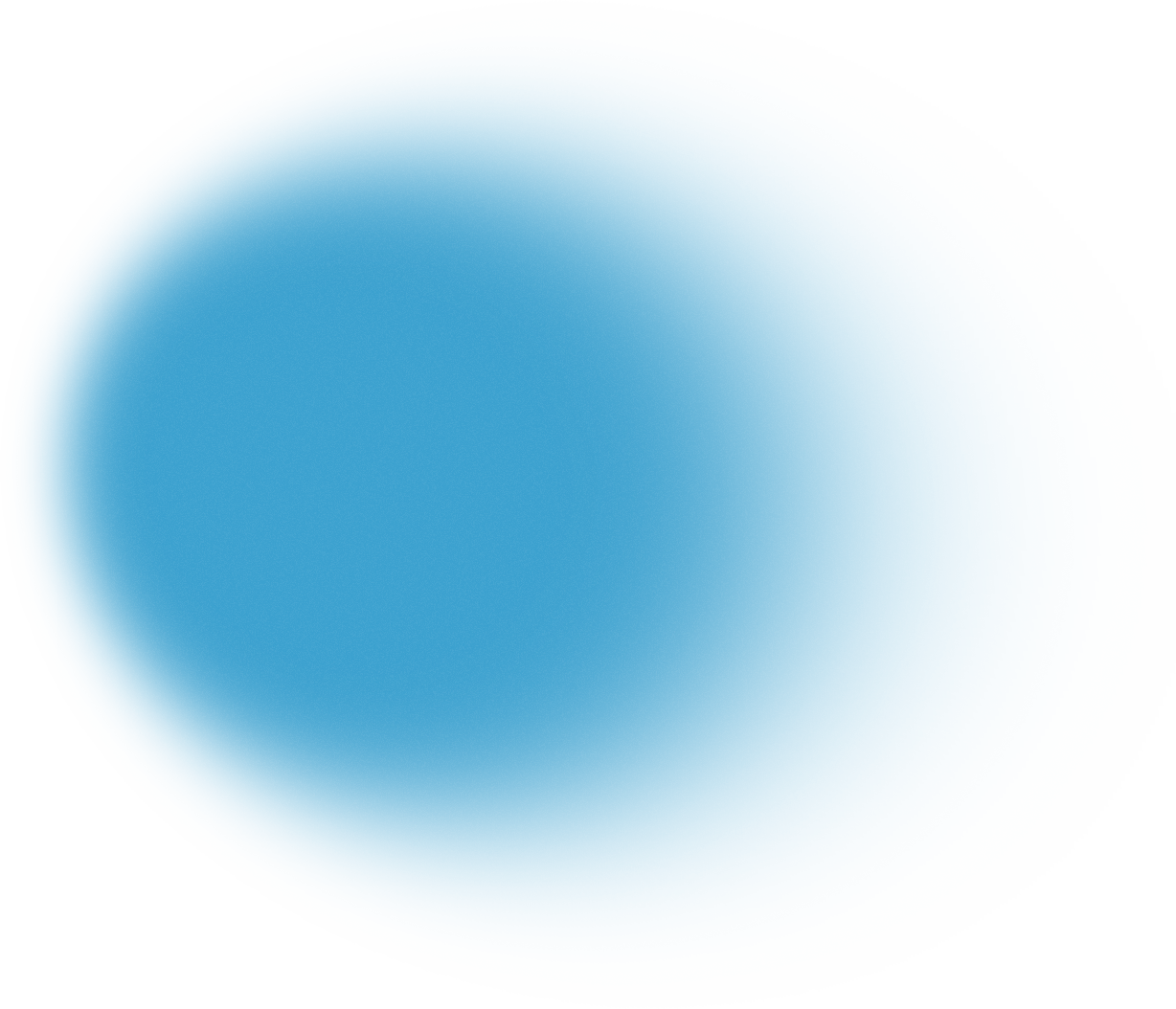 Дистанционный Мониторинг
Дмитрий Домарев
Директор по развитию
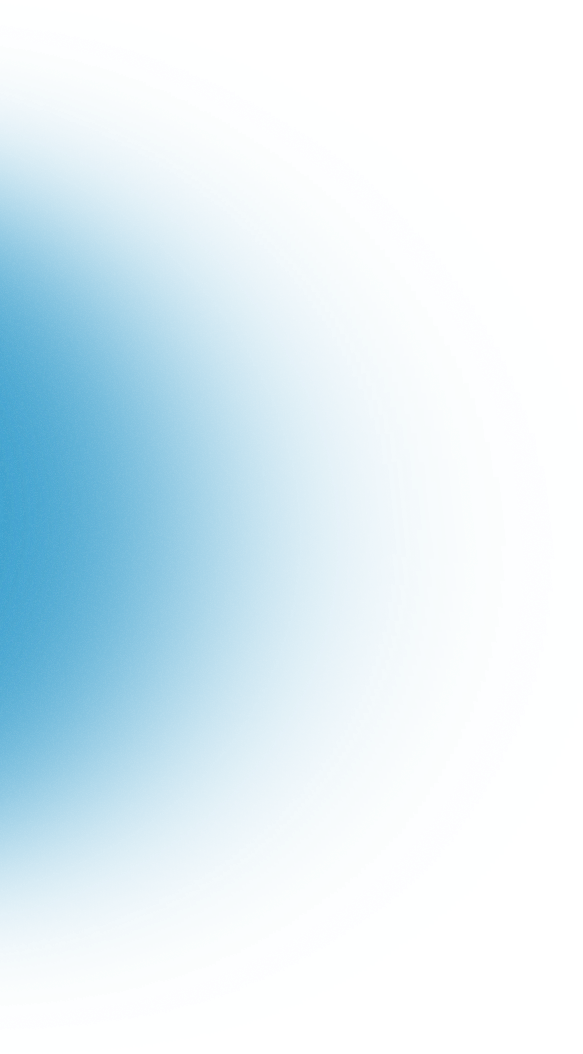 Мы — это СберЗдоровье
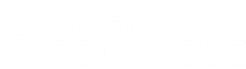 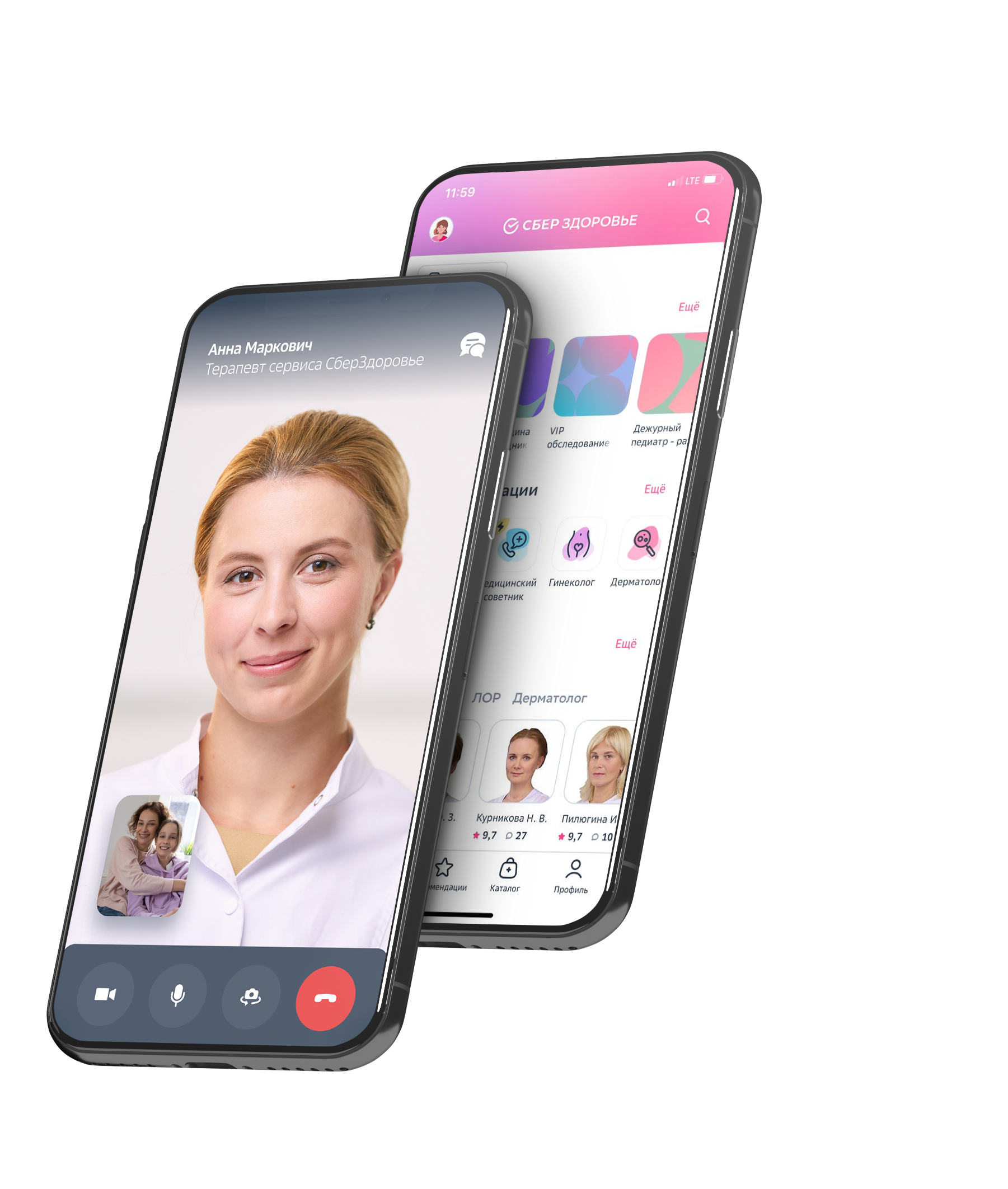 Крупнейший в России медицинский онлайн-сервис, который 10 лет делает качественную заботу о здоровье доступной многим:
поиск, подбор, запись к врачу 
онлайн-консультации с врачами
цифровые продукты для бизнеса
дистанционный мониторинг и носимые устройства
выездные сервисы
более 1 млн
каждый 9-й
1 000+
4,8
онлайн-консультаций уже получили наши пациенты
врач России работает с нами
компаний заботятся о сотрудниках с нами
средняя оценка онлайн-консультаций
компания в России в сфере цифровой медицины
*по данным Smart Rankings
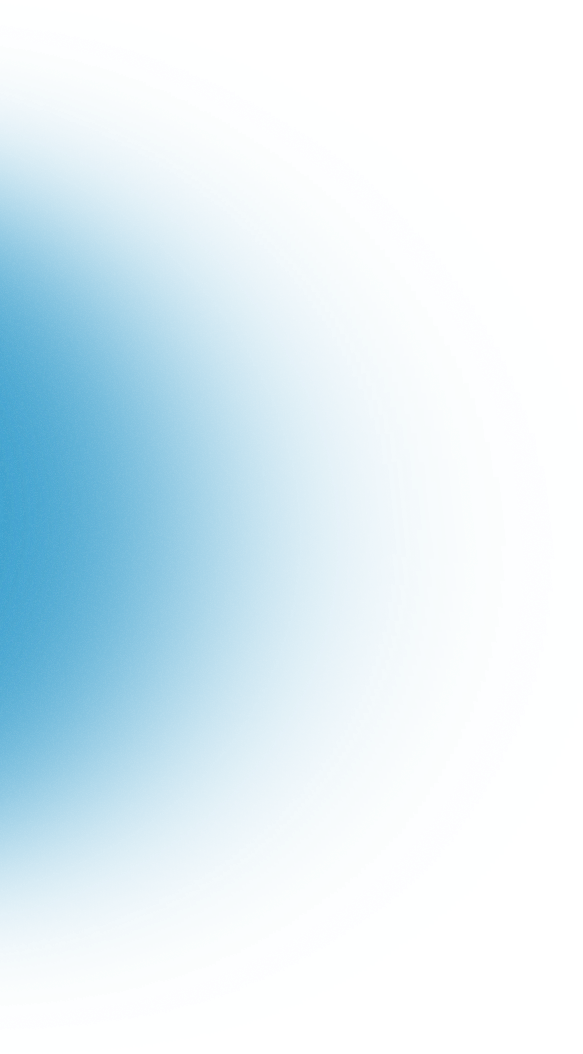 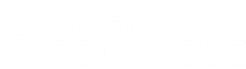 Дистанционный мониторинг работает уже в половине регионов РФ
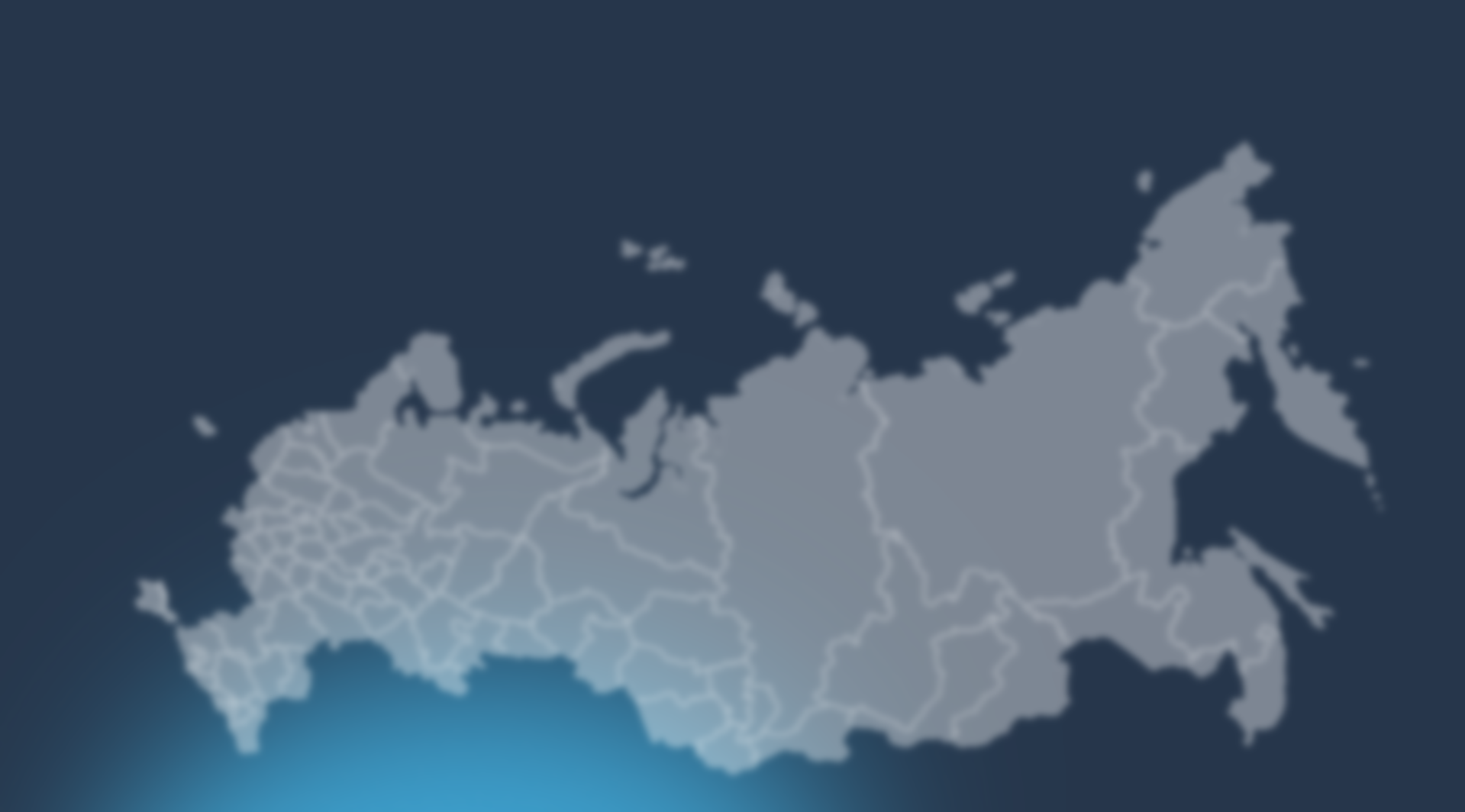 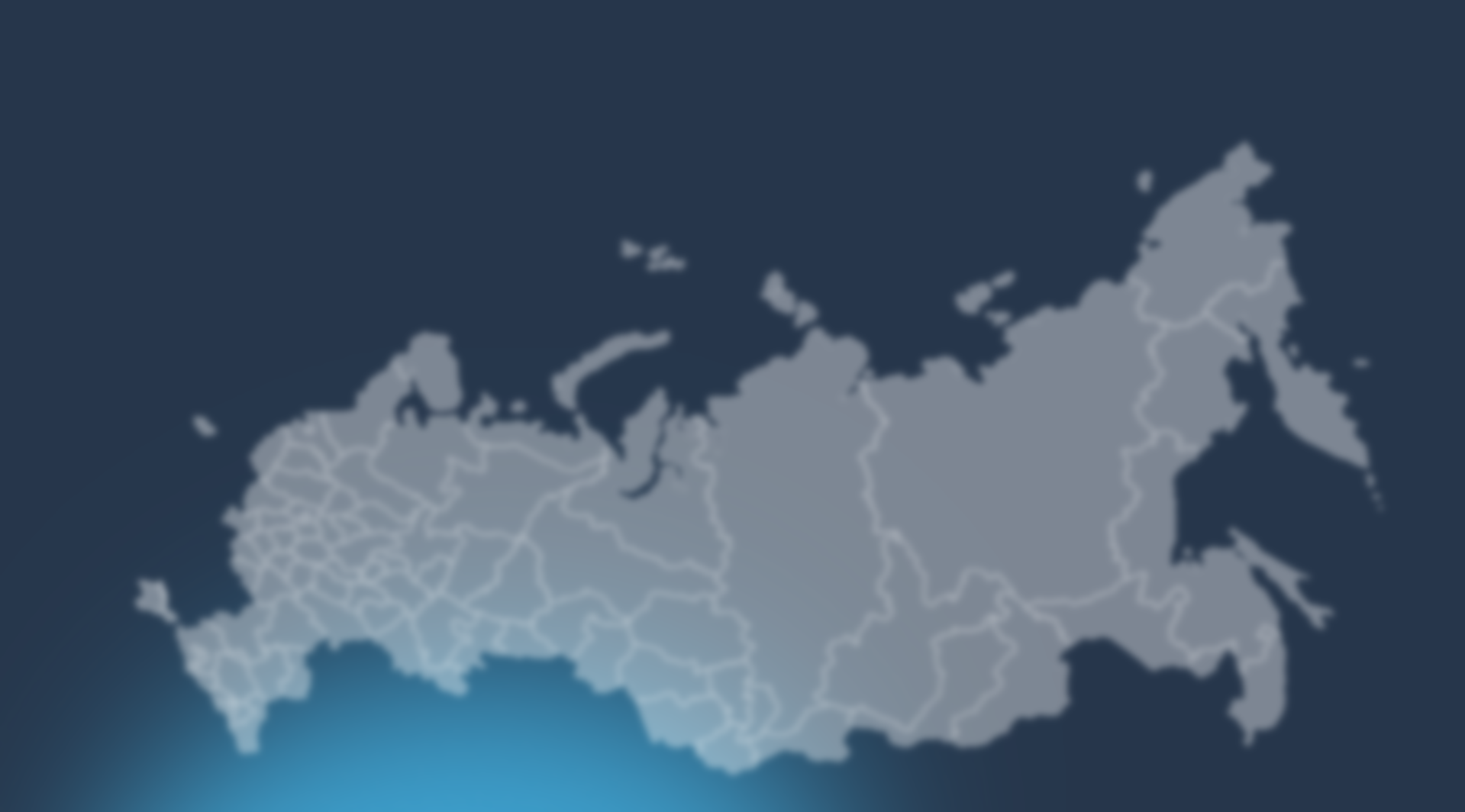 56
субъектов Российской Федерации
137 100
консультаций врача
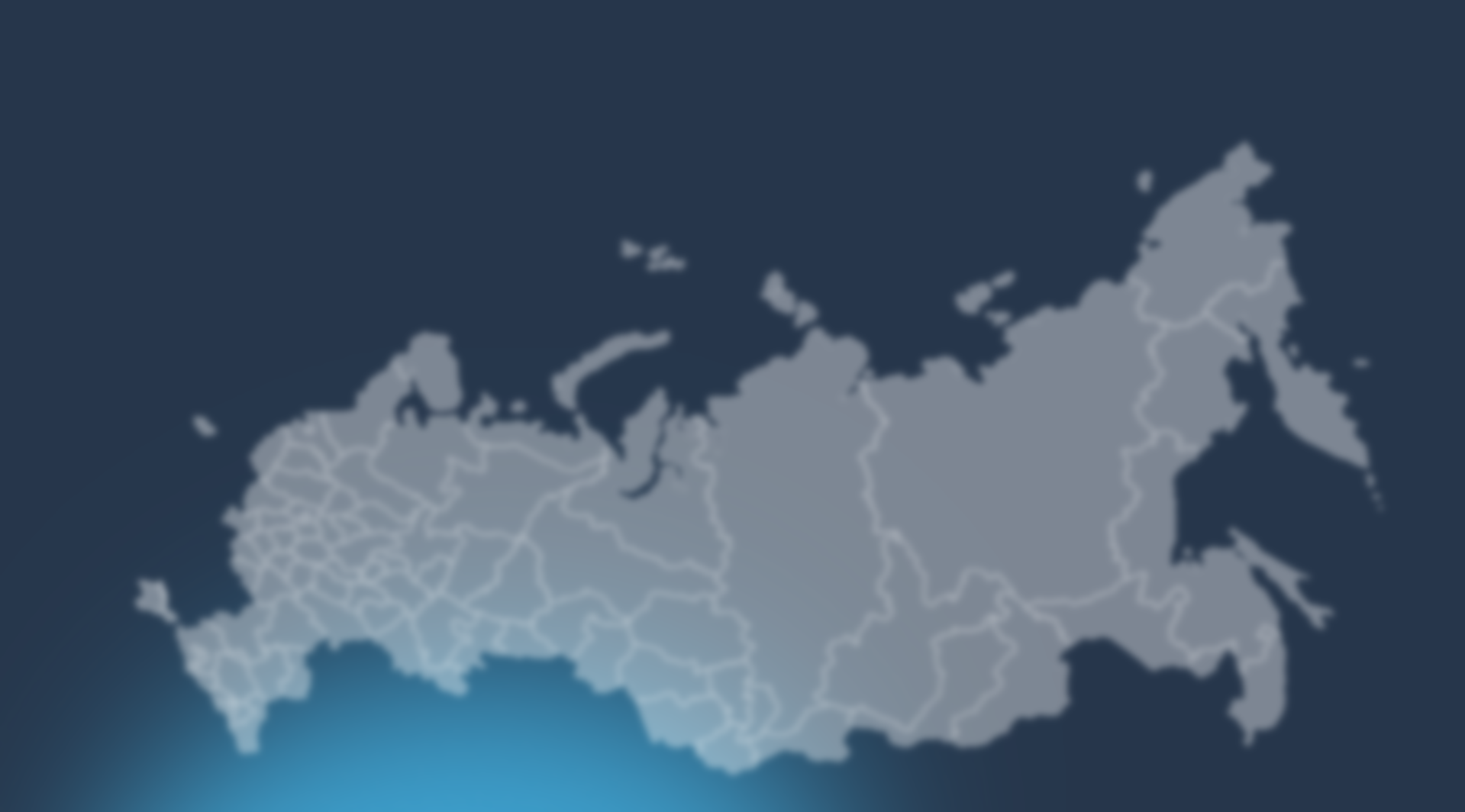 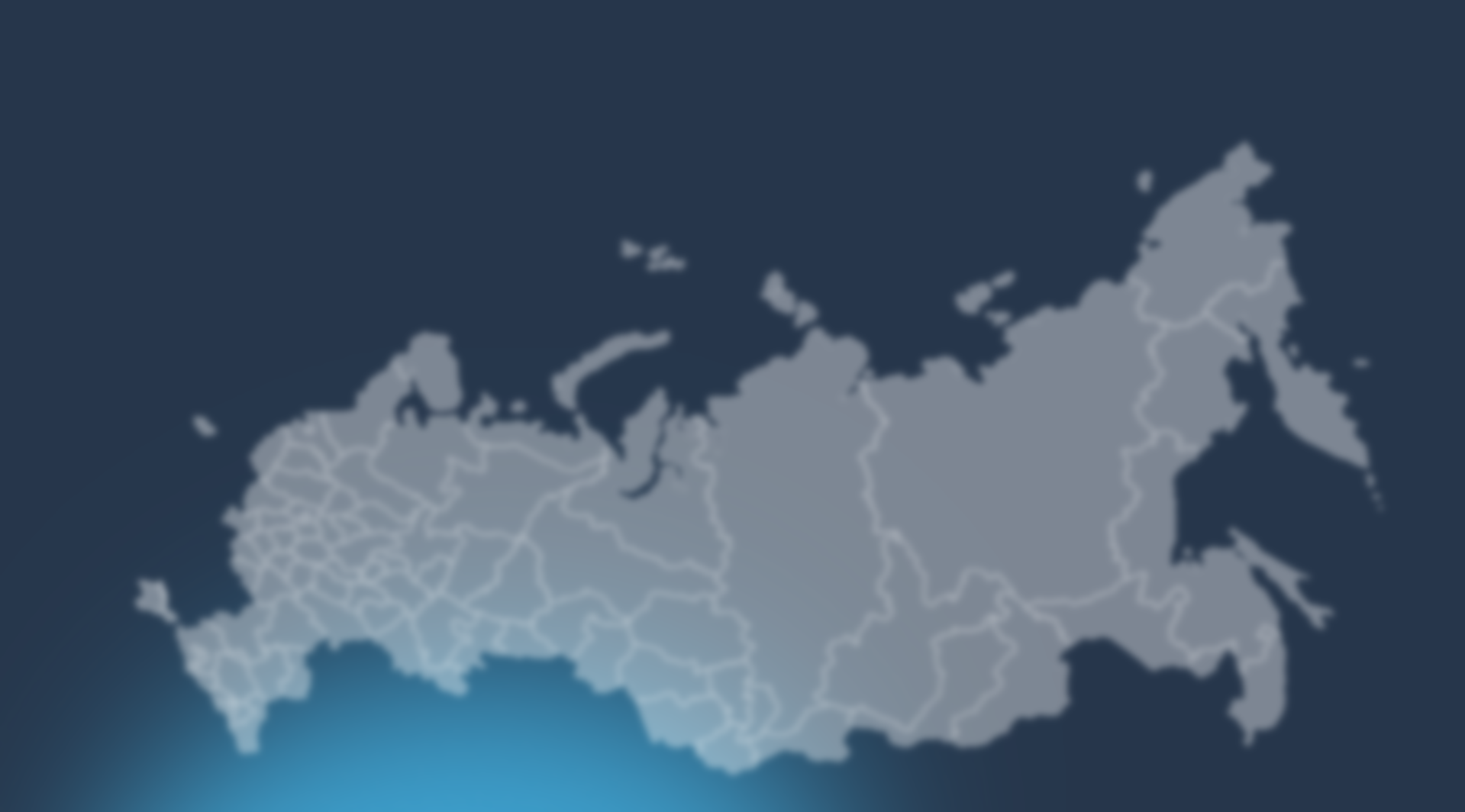 214 000 
всего пациентов на мониторинге
4 651
врачей на платформе мониторинга
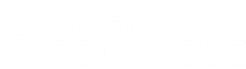 Почему Дистанционный Мониторинг важен пользователю?
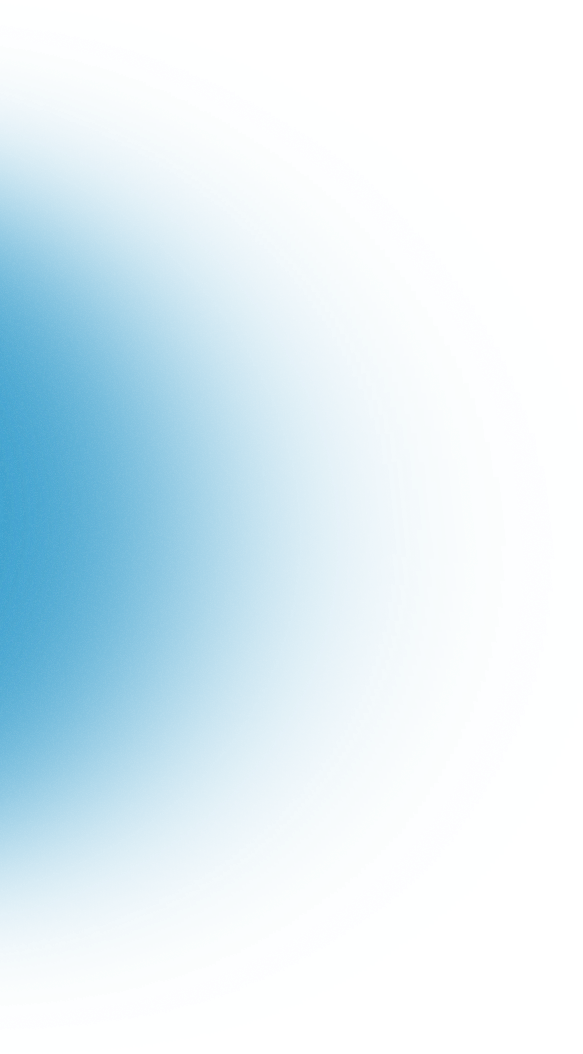 +6 лет
Увеличение продолжительности жизни
Повышение качества жизни 
у пациентов с хроническими заболеваниями
Забота
70% / 30%
Меня ведёт 
обо мне заботится современная система
Сокращение вызовов СМП и госпитализацией, 
сокращение смертности
Компоненты продукта
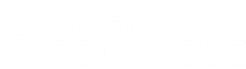 Прибор
Робот
Моб. приложение
АРМ врача
АРМ МО
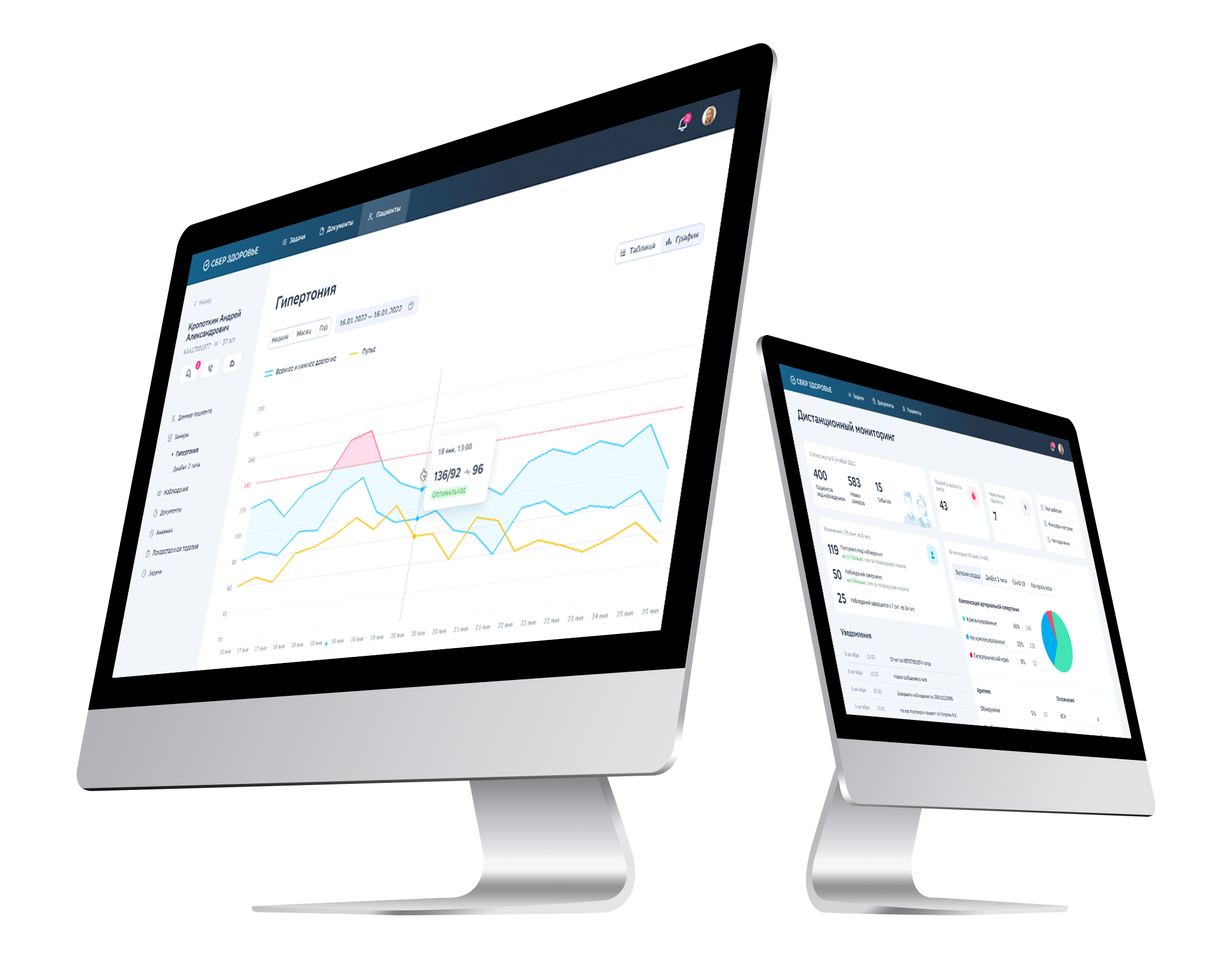 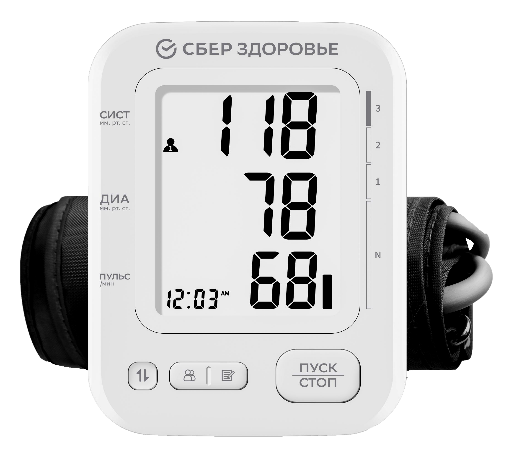 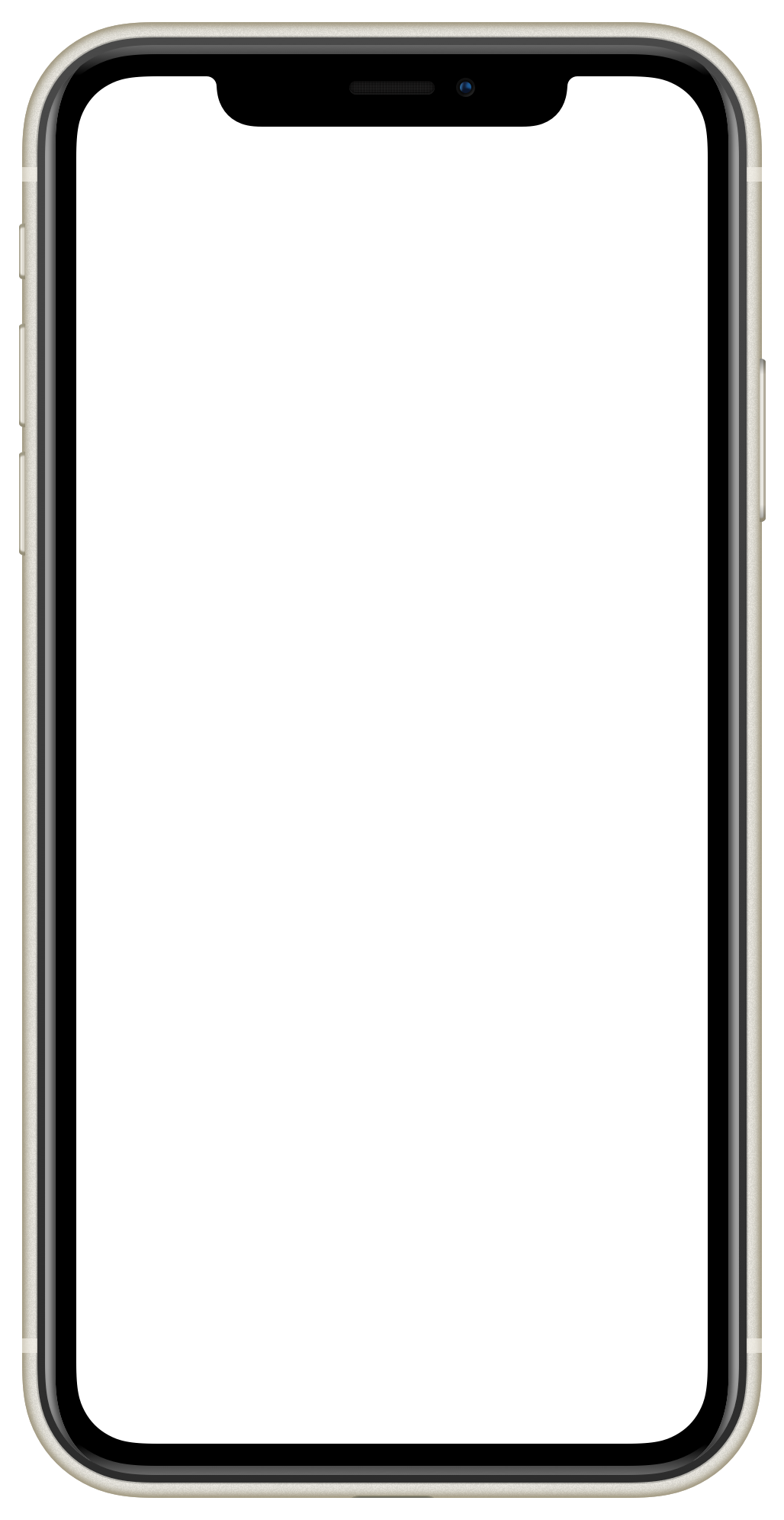 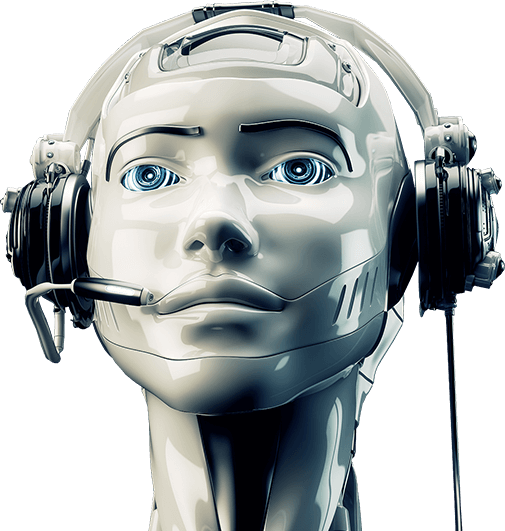 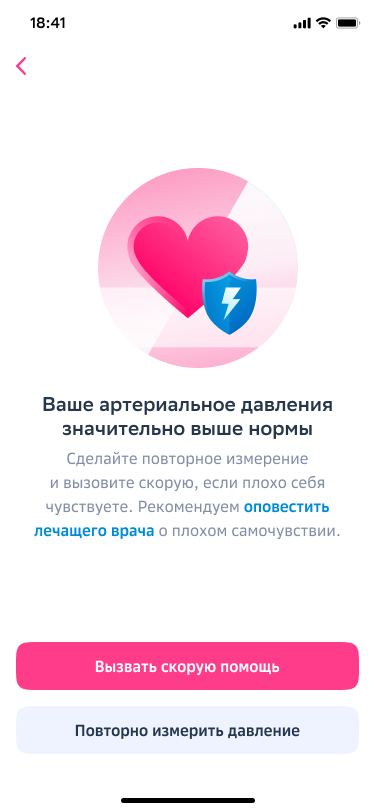 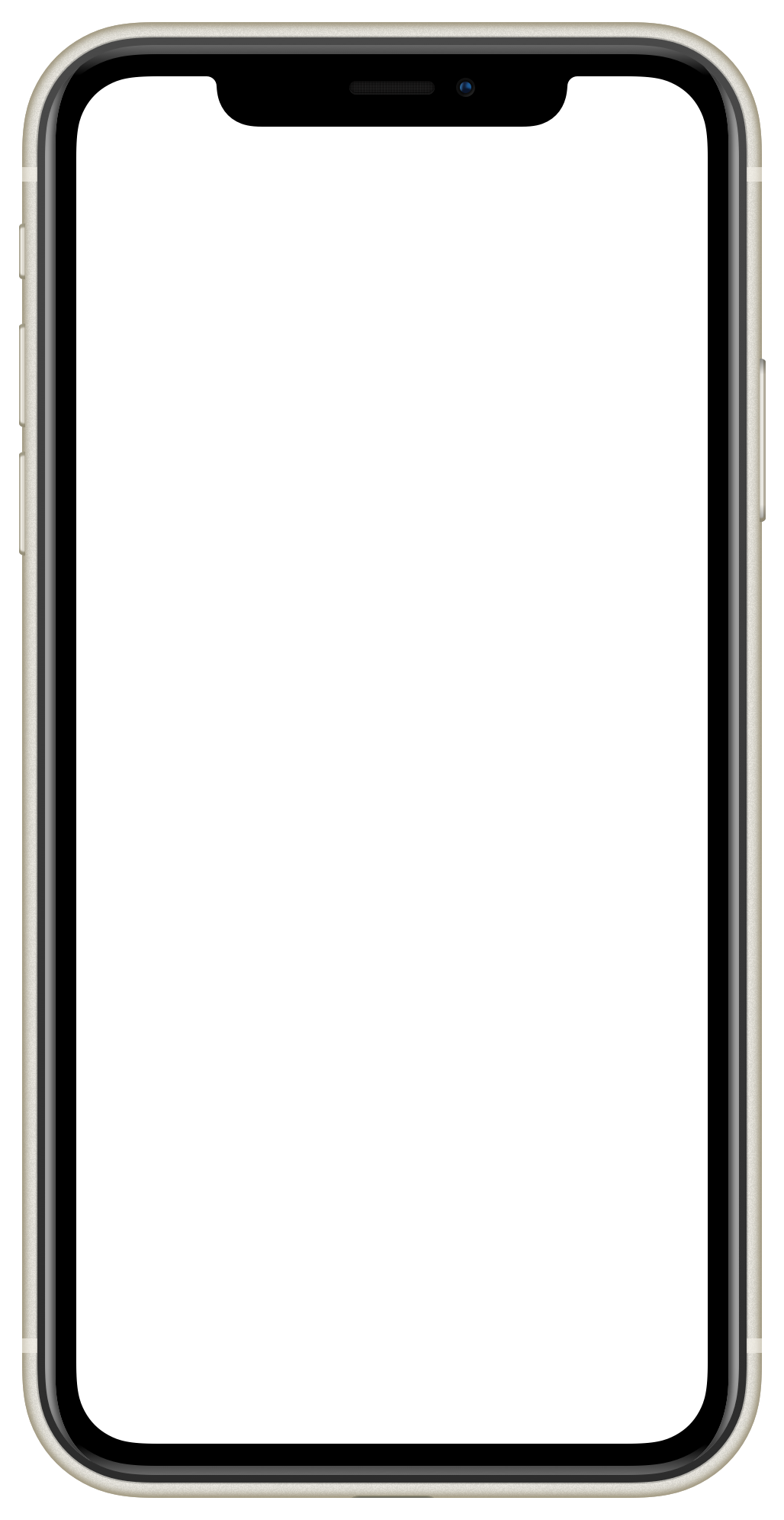 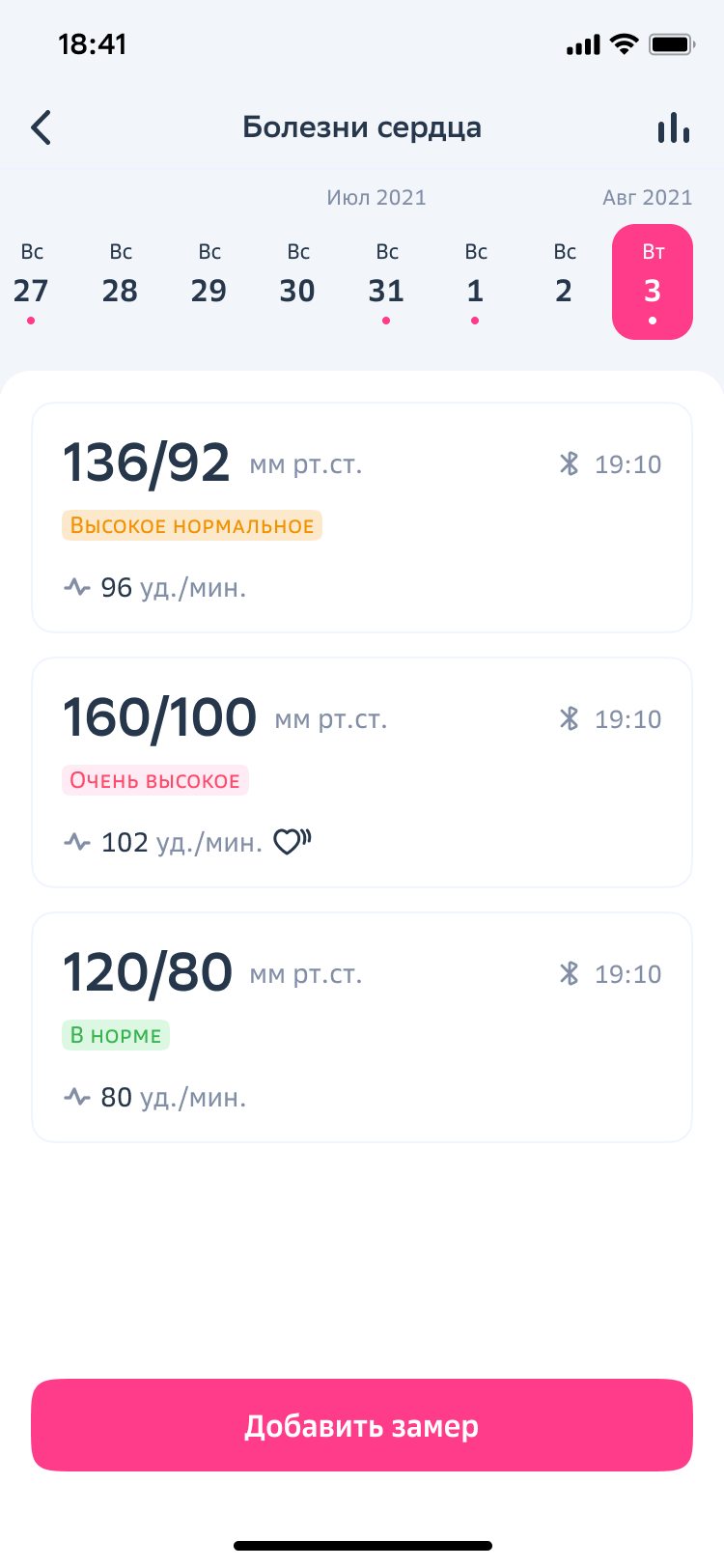 Автоматический сбор данных
Передача по Bluetooth
Простое подключение 
Достоверные данные
Синхронизация в фоне
Роботизированный сбор показателей здоровья у пациентов, не владеющих навыками работы с гаджетами и интернетом
Сбор, обработка, хранение данных
Подсказки/рекомендации
Дневники, медкарта 
Настраиваемые уведомления и напоминания
Прикреплённые пациенты
Задачи по отклонениям 
Сводный дэшборд
Отчёт по результатам мониторинга
Профиль пациента с динамикой показателей
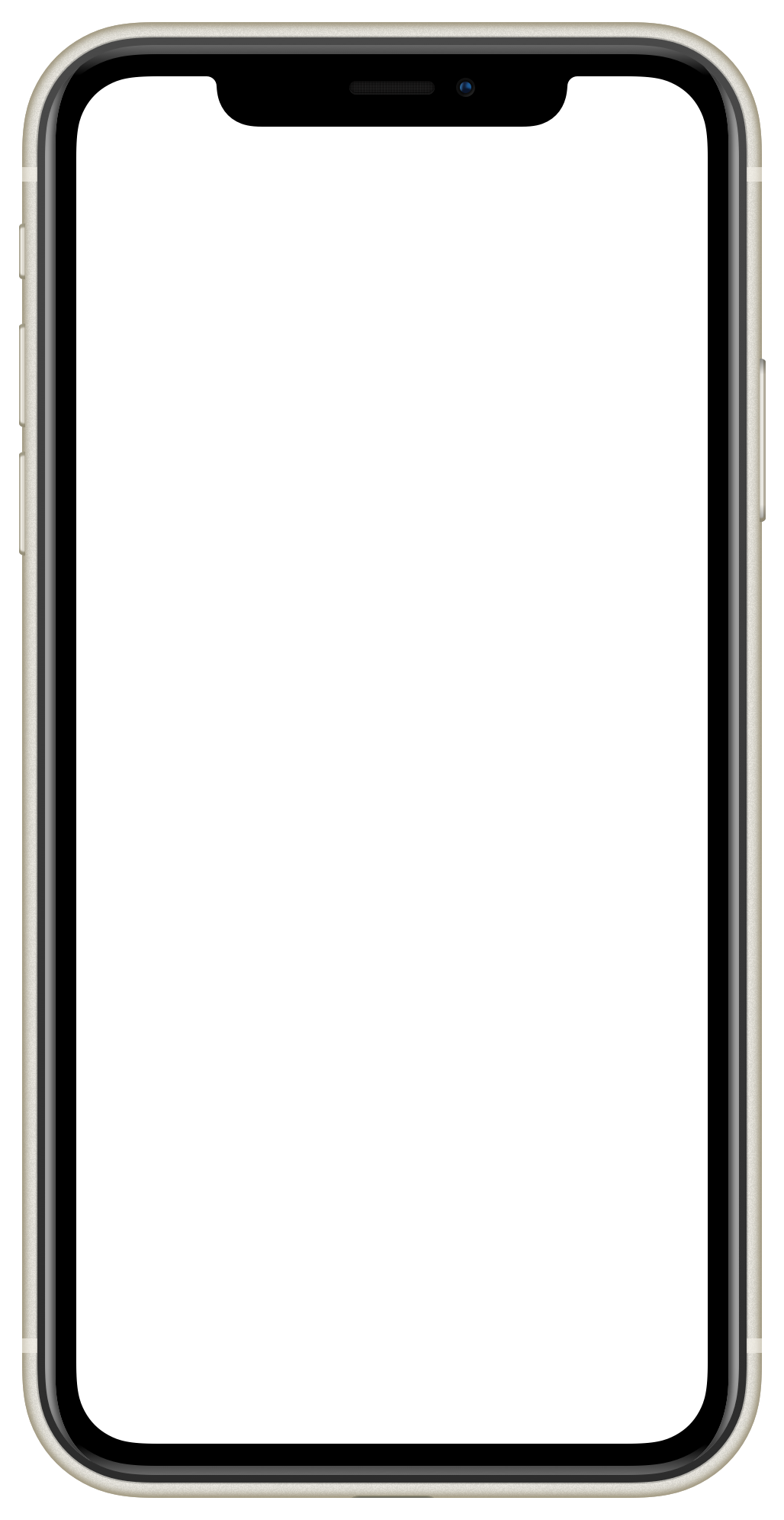 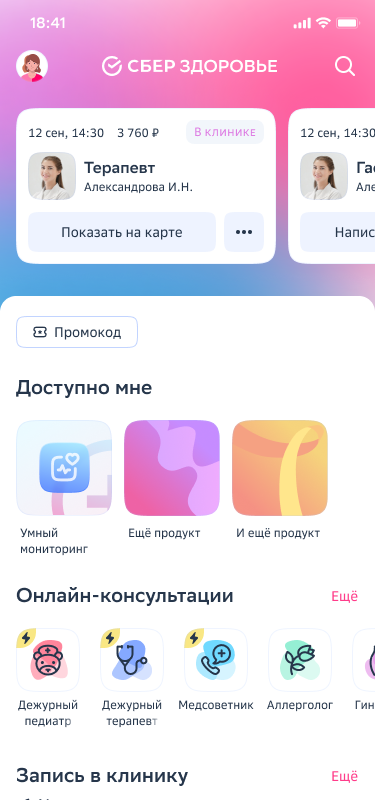 ДМП | Личный кабинет врача
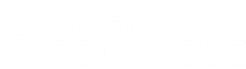 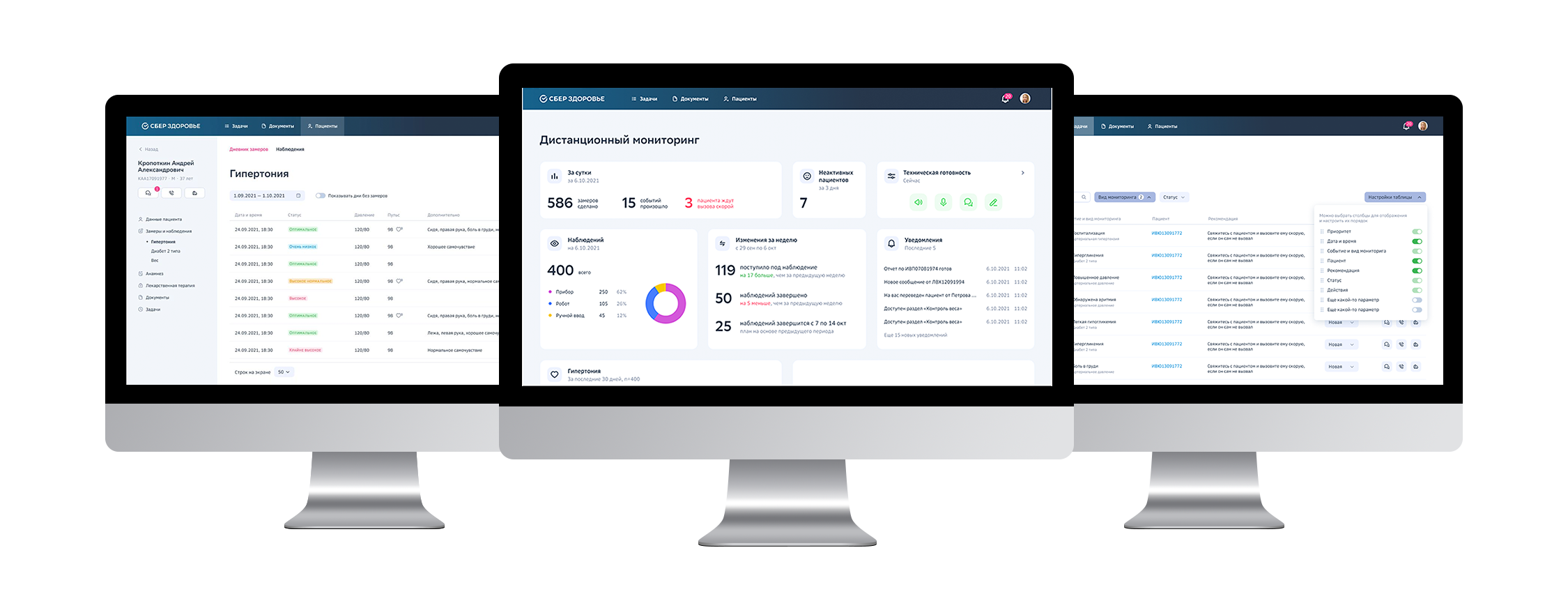 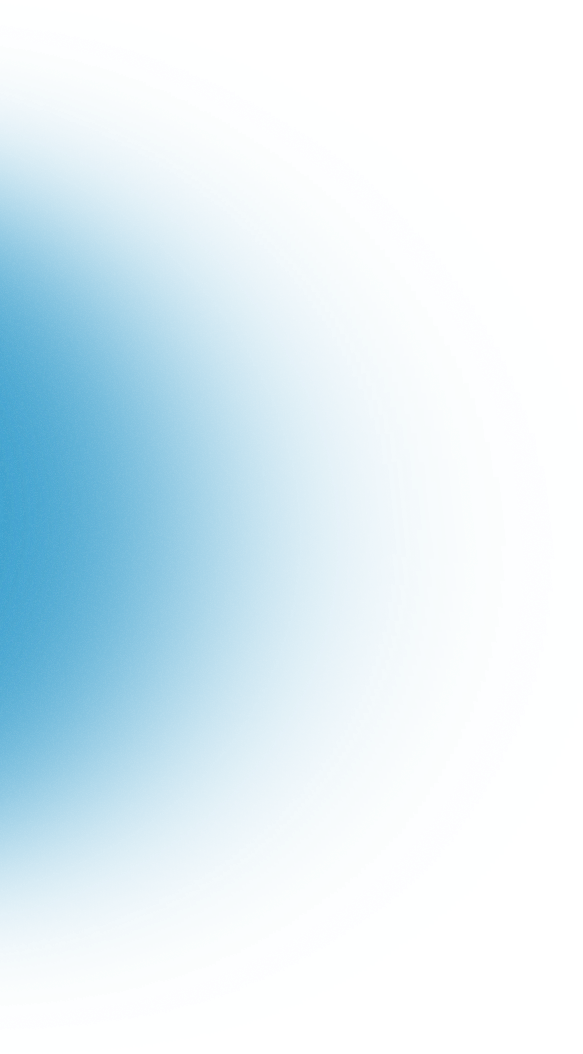 Врачи — региональные
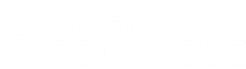 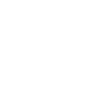 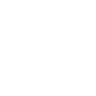 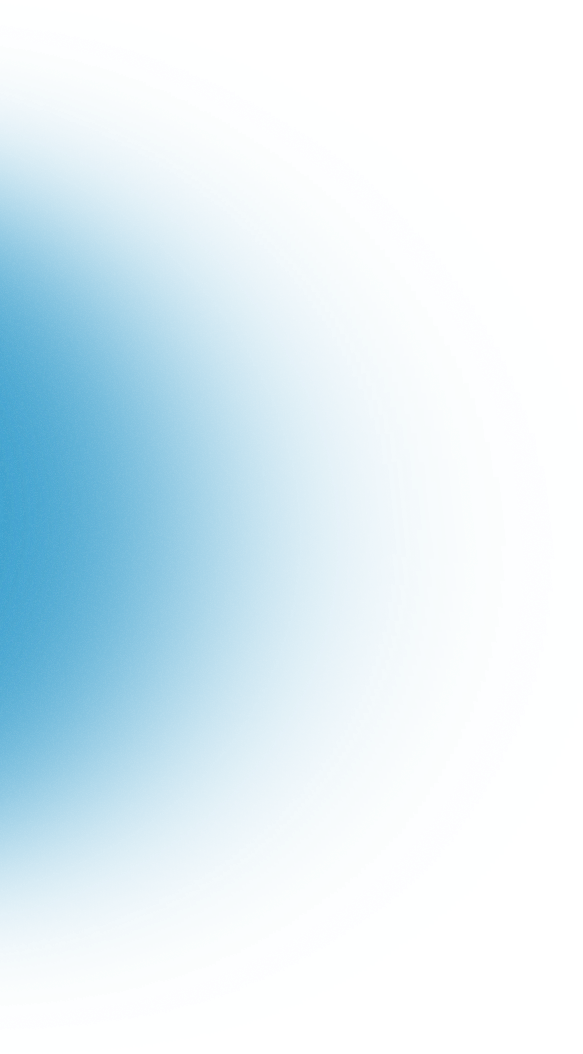 34 пациента
на 1 врача
1 068
всего врачей
81%
19%
39 лет — средний возраст врача
36 лет — средний возраст врача
196
среднее число обычных задач
2
среднее число критических задач
Портрет пользователя Умного мониторинга
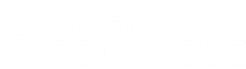 Возрастные категории с учётом способов ввода данных
%
65% 
57 лет АГ
Прибор 50 лет
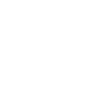 Возрастные категории
Робот
%
35%
55 лет АГ 
Прибор 46 лет
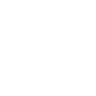 Регулярность
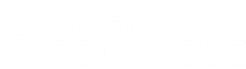 %
%
Приверженность пациентов
Среднее число замеров
Компенсация у пациентов
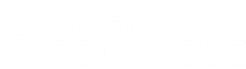 с АГ
Приборы
Робот
79%
Компенсирован
21%
Не компенсирован
74%
Компенсирован
26%
Не компенсирован
с СД2
Приборы
Робот
55%
Компенсирован
45%
Не компенсирован
42%
Компенсирован
58%
Не компенсирован
Розничный продукт
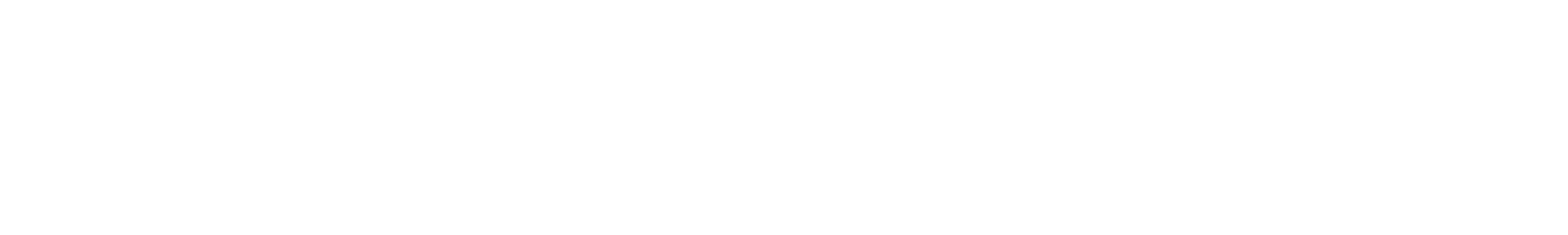 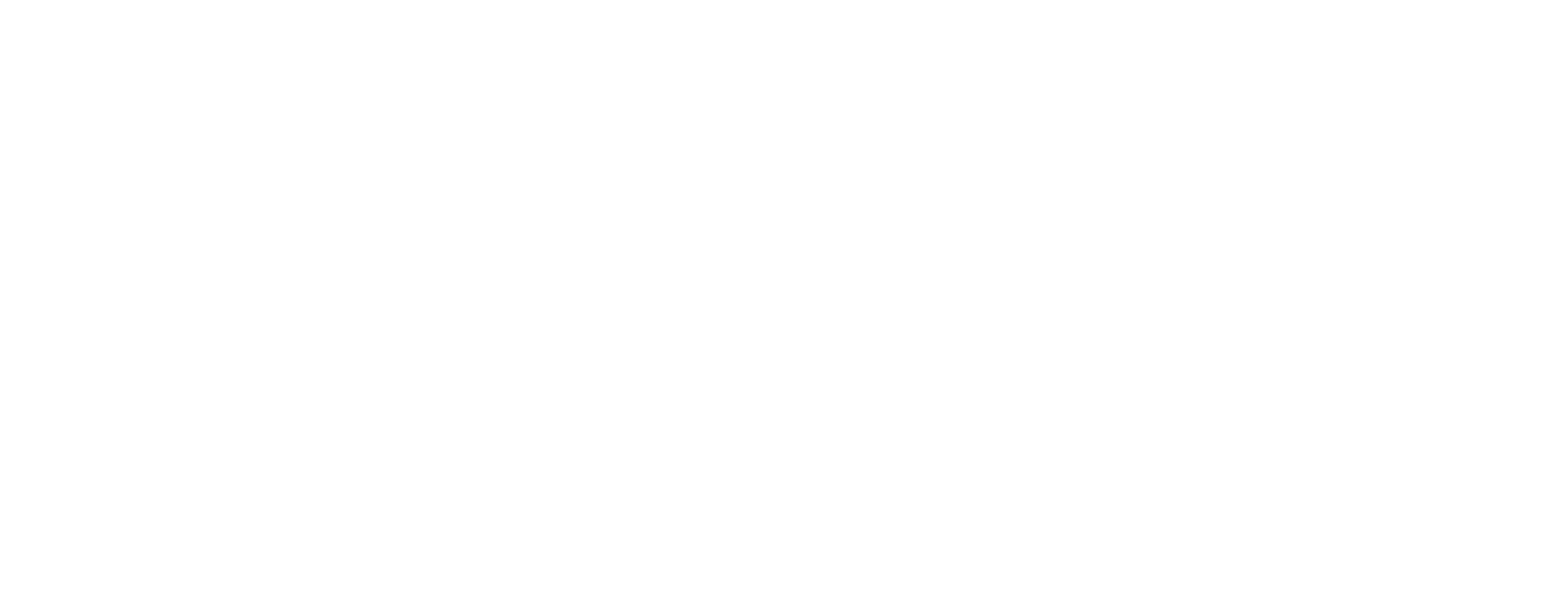 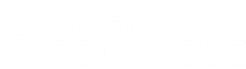 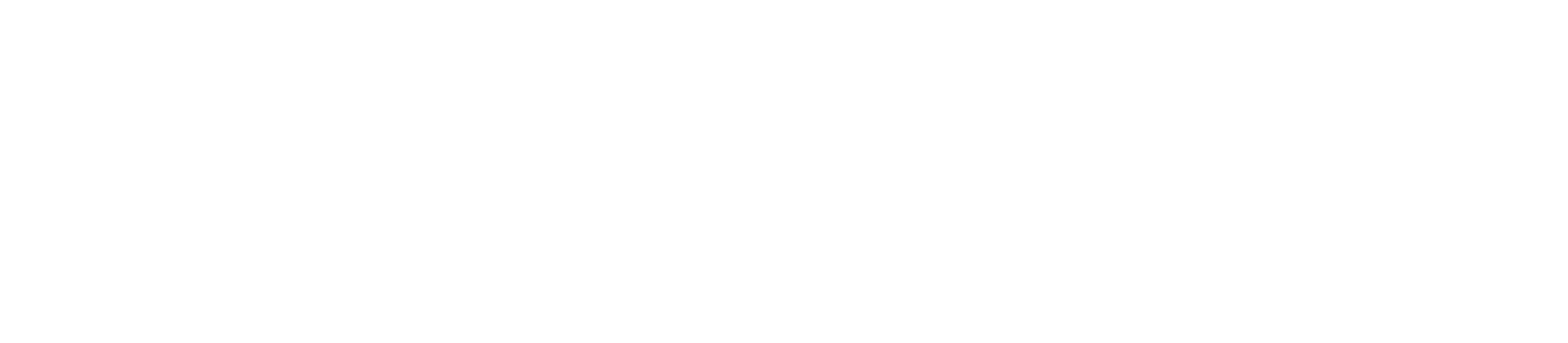 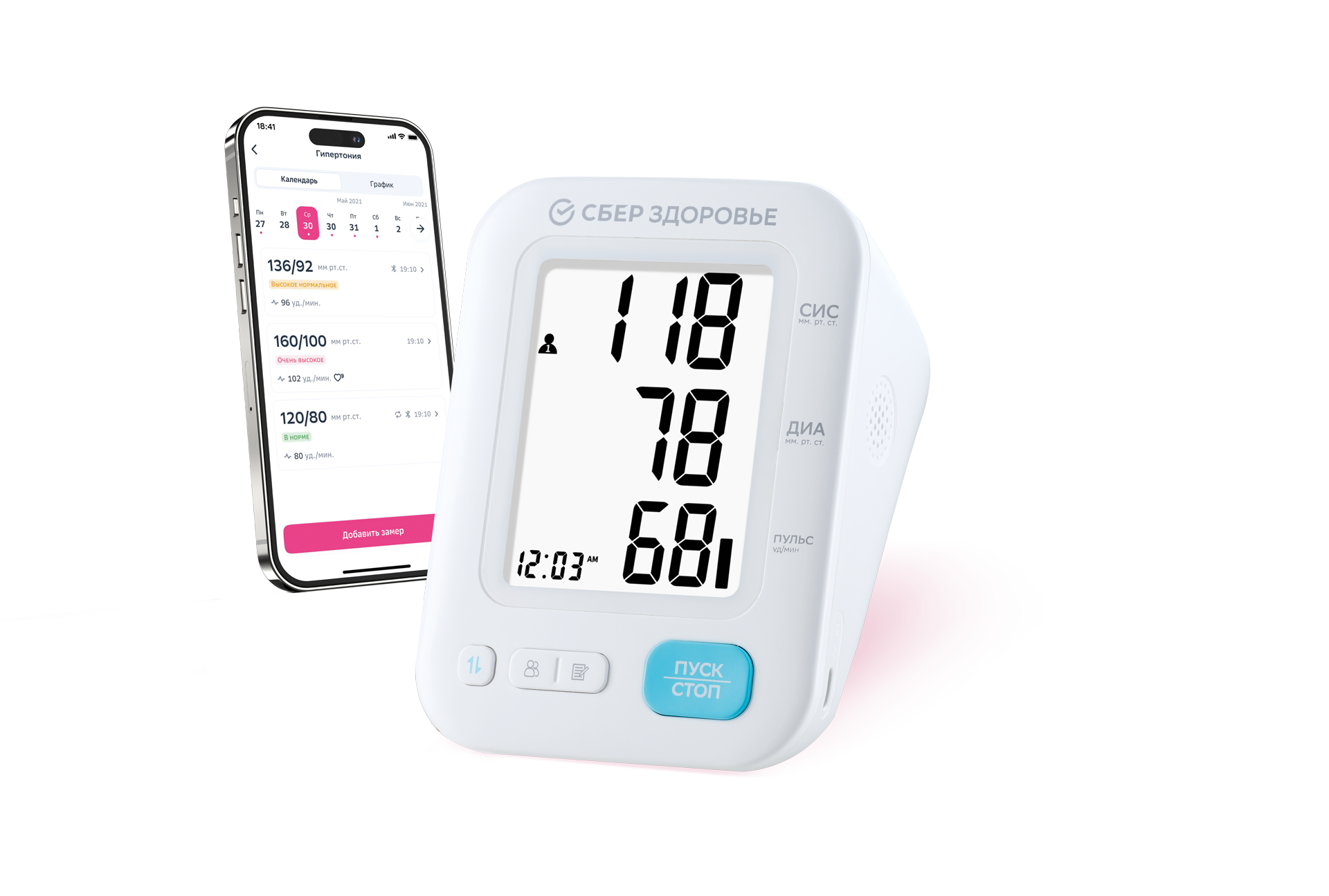 Умный тонометр
Функция Bluetooth для автоматической передачи данных
Большая манжета, 22-42 см
Крупный дисплей
Индикатор аритмии
Гарантия 5 лет 
Наблюдение за отклонениями врачами СберЗдоровья
Доставка в любую точку РФ
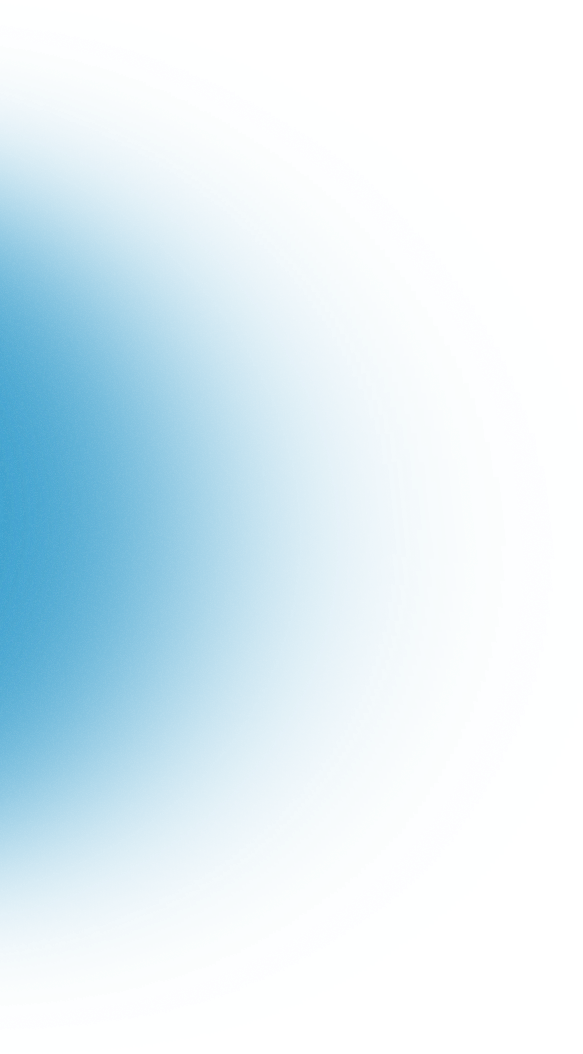 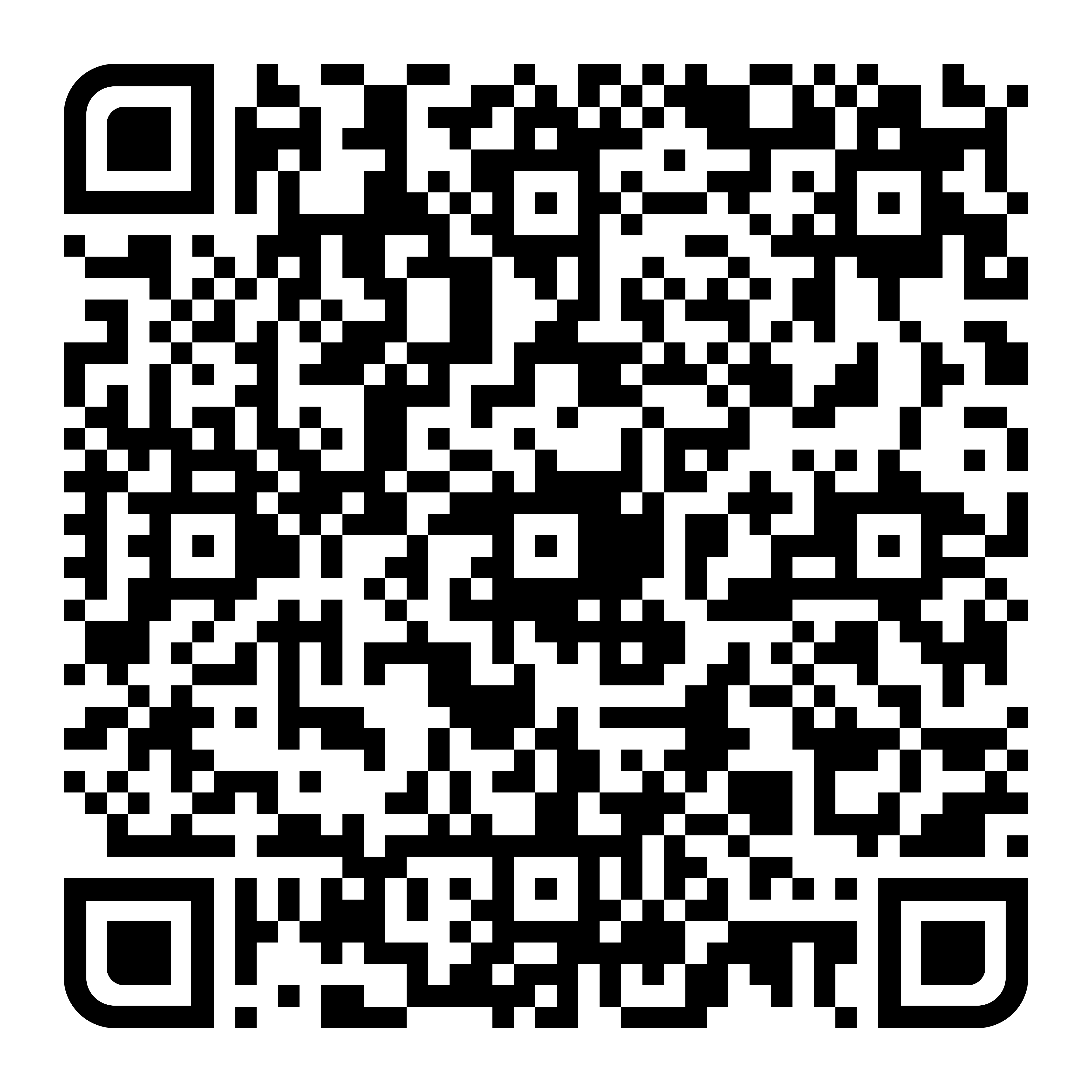 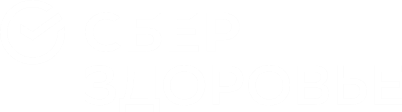 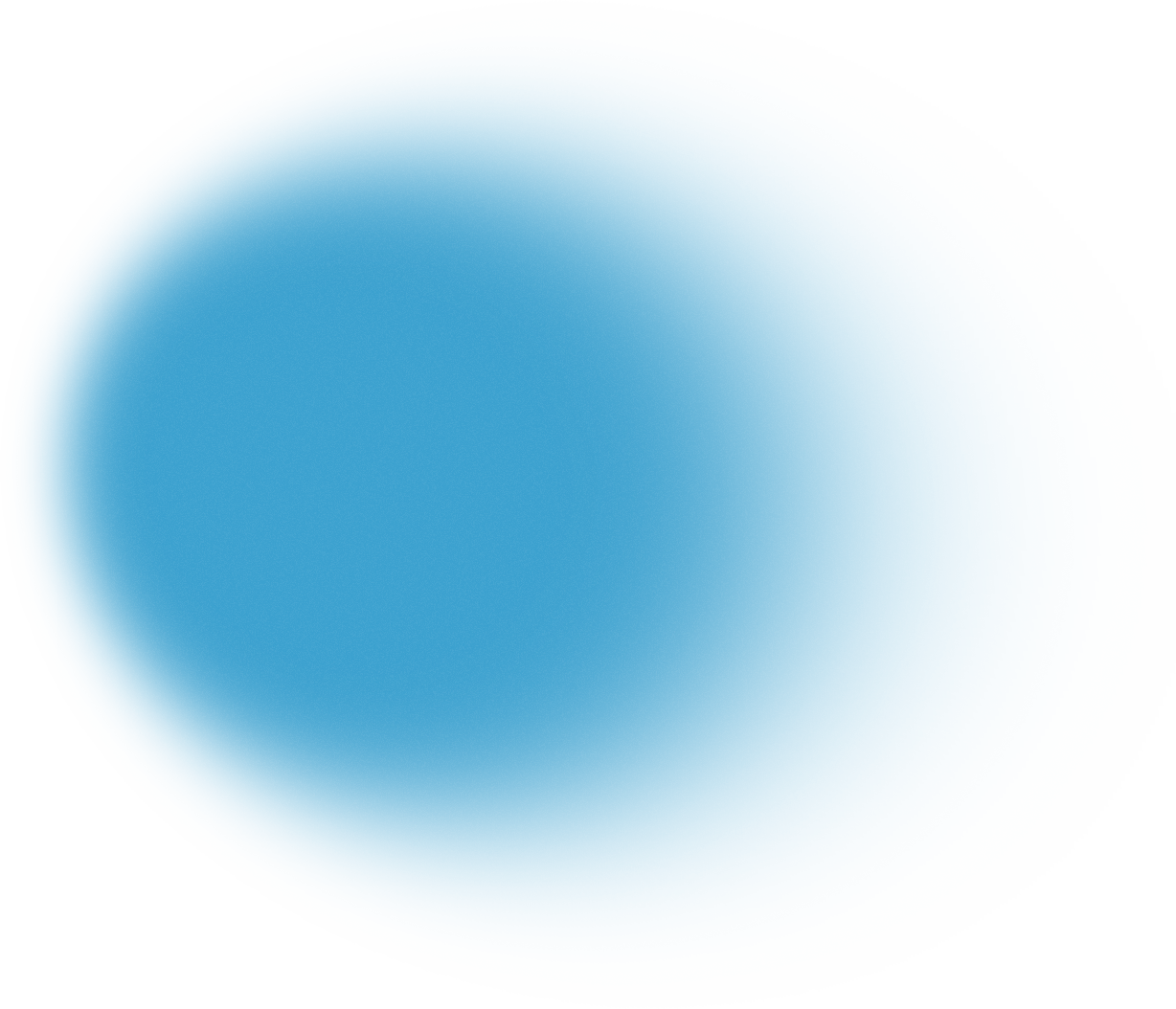 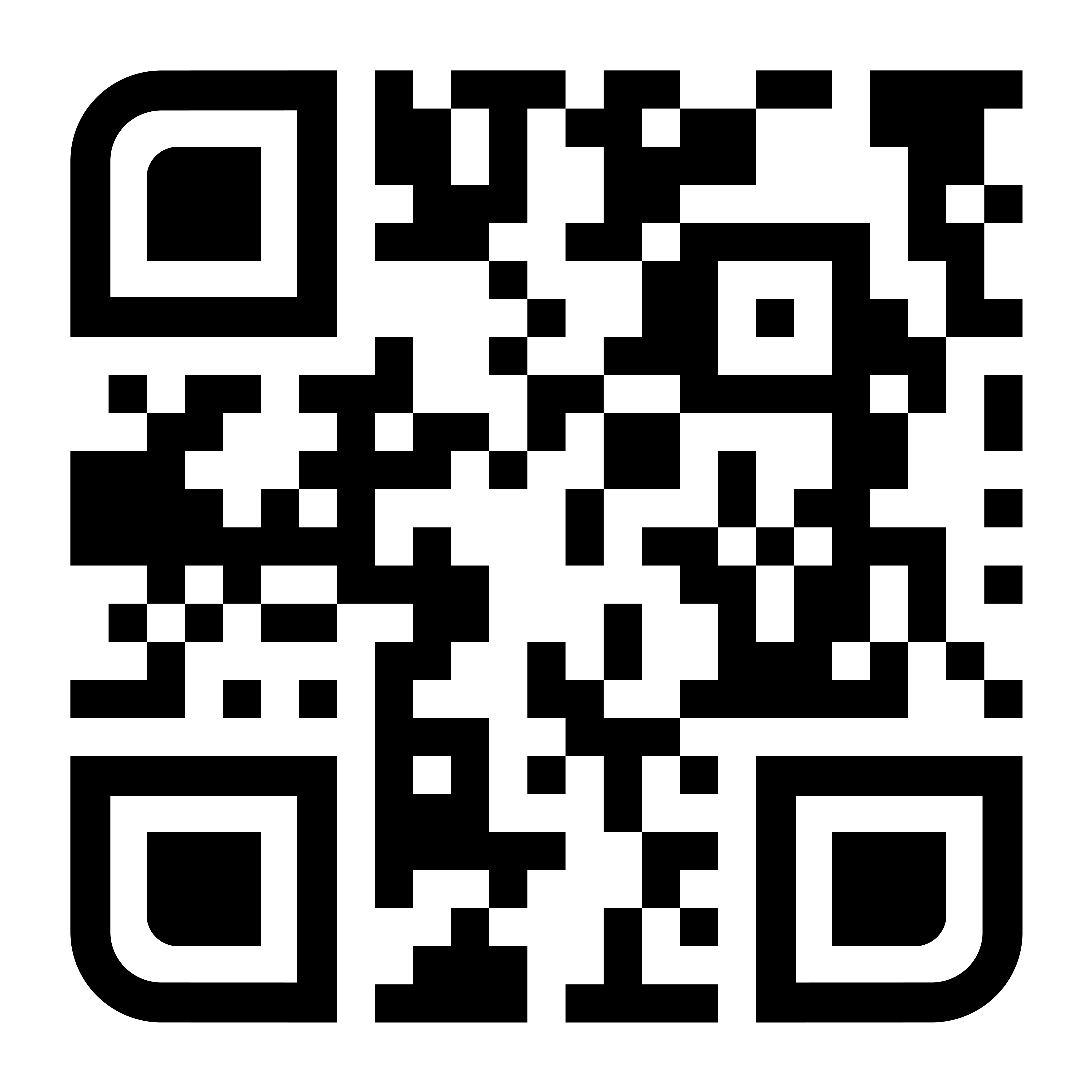 Дмитрий  Домарев
Директор по развитию
+7 916 621 54 88 
dd@sberhealth.ru